স্বাগতম
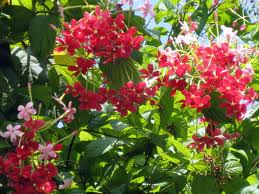 শিক্ষক পরিচিতি
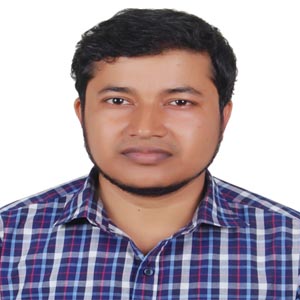 মোজাম্মেল হোসেন,  
সহকারী শিক্ষক                            
পরৈকোড়া নয়নতারা উচ্চ বিদ্যালয় 
আনোয়ারা, চট্টগ্রাম।
পাঠ পরিচিতি
বিষয়ঃ গণিত
শ্রেণিঃ ৮ম
অধ্যায়ঃ ষষ্ঠ
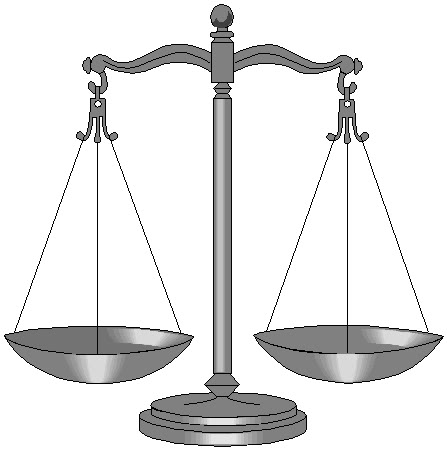 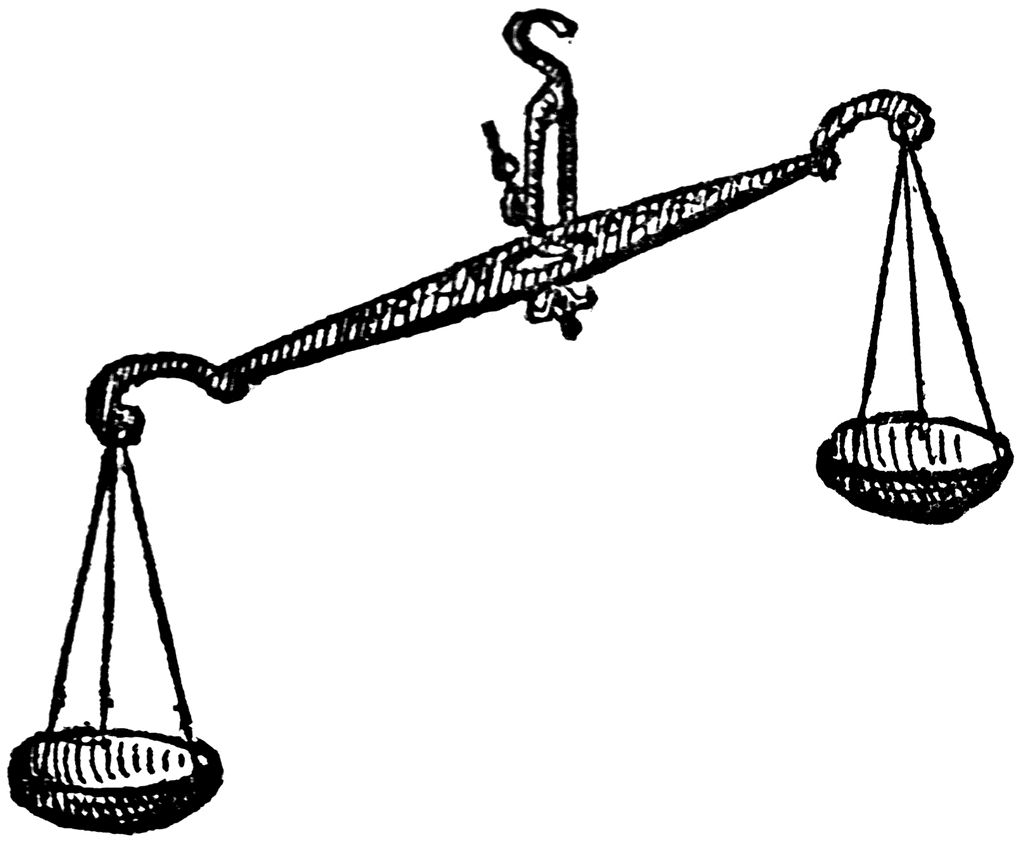 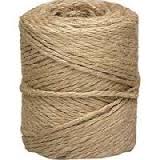 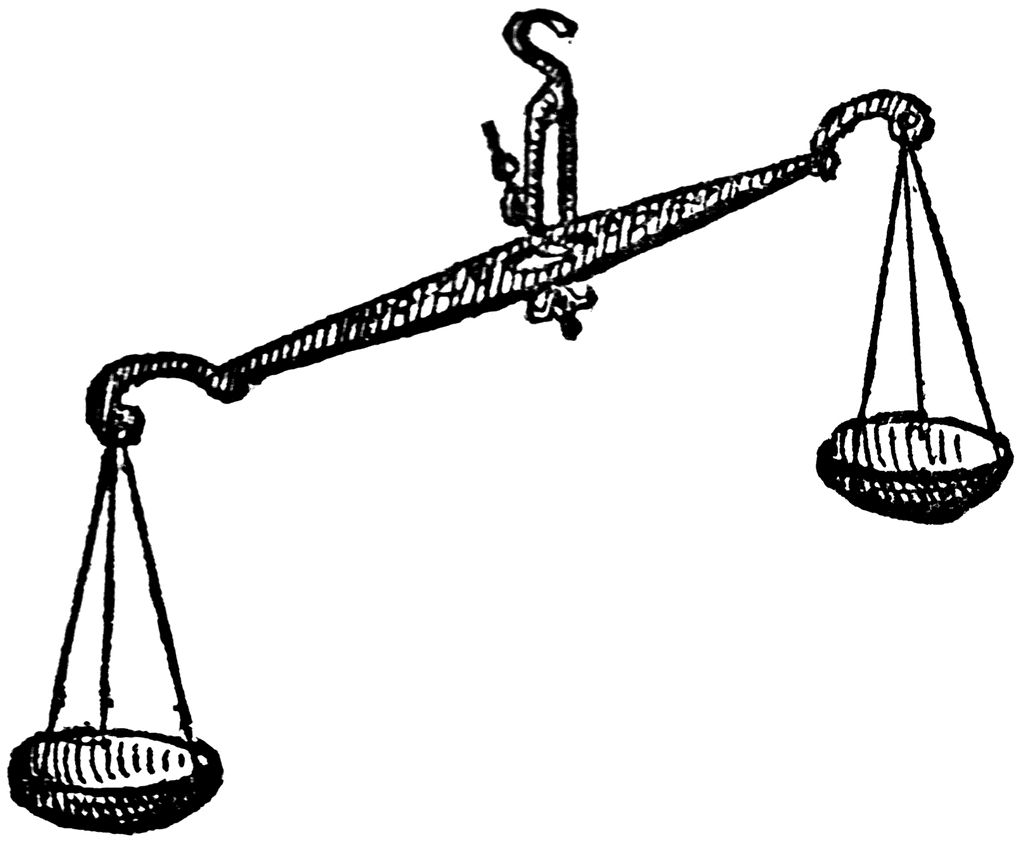 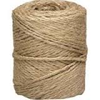 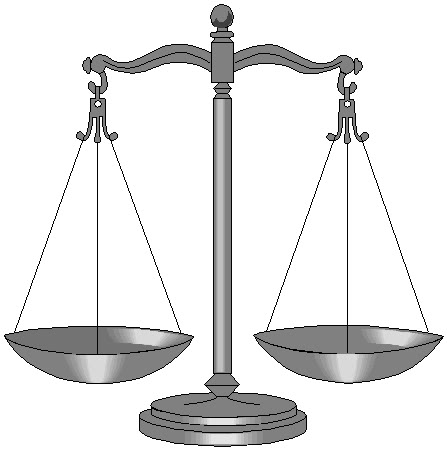 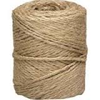 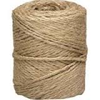 আজকের পাঠ
সরল সহসমীকরণ
শিখন ফল
১।প্রতিস্থাপন পদ্ধতি বাখ্যা করতে পারবে।
২।প্রতিস্থাপন পদ্ধতির সাহায্যে গাণিতিক সমস্যার সমাধান করতে পারবে ।
১।যেকোনো সমীকরণ থেকে অজানা রাশি দুইটির  একটির মান অপরটির মাধ্যমে প্রকাশ করা ।
       
                x + y = 4     বা,   x = 4 - y         
	       
            অজানা রাশি 

২।অপর সমীকরণে প্রাপ্ত অজানা রাশির মানটি স্থাপন  করে এক চলক বিশিষ্ট সমীকরণ সমাধান করা ।
                             x – y = 2        [ অপর সমীকরণ ]                                                                              
                       বা,  4 – y – y = 2  [ x  এর মান বসিয়ে ]
                       বা, - 2y = 2 - 4      [ একক চলক বিশিষ্ট সমীকরণ]  
                       বা, - 2y = - 2
                        বা, y = 1
৩।নির্ণীত সমাধান প্রদত্ত সমীকরণ দুইটির যেকোনো  একটিতে বসিয়ে অপর চলকের মান নির্ণয় করা ।

                    x + y = 4
                বা, x + 1 = 4    [ y = 1 বসিয়ে ]
                বা, x = 4 – 1 
                বা। x = 3
জোড়ায় কাজ সময় ৫ মিনিট
প্রতিস্থাপন পদ্ধতির ধাপ গুলো লিখ ।
জোড়ায় কাজের সমাধান
১।যেকোনো সমীকরণ থেকে অজানা রাশি দুইটির একটির মান অপরটির মাধ্যমে প্রকাশ করা ।
২।অপর সমীকরণে প্রাপ্ত অজানা রাশির মানটি স্থাপন করে এক চলক বিশিষ্ট সমীকরণ সমাধান করা ।
৩।নির্ণীত সমাধান প্রদত্ত সমীকরণ দুইটির যেকোনো একটিতে বসিয়ে অপর চলকের মান নির্ণয় করা ।
সমাধান করঃ
5x – 4y=6
x + 2y=4
সমাধান
প্রদত্ত সমীকরণ
5x – 4y =6-------(1)
x + 2y =4---------(2)
সমীকরণ (2) হতে পক্ষান্তর করে পাই,
x + 2y =4
বা, x =4 – 2y------(3)
সমীকরণ(3)হতে x এর মানটি সমীকরণ (1) এ  বসিয়ে পাই, 
    5x – 4y =6
বা, 5(4 – 2y) – 4y =6
বা, 20 – 10y – 4y =6
বা, 20 – 14y = 6
বা, - 14y = 6 – 20
বা, -14y = - 14     [ উভয় পক্ষকে -14 ভাগ  দারা করে]
বা, y = 1          
এখন সমীকরণ (3) এ y=1 বসিয়ে পাই, 
  x = 4 – 2y
বা, x = 4 – 2.1
বা, x = 4 – 2
বা, x = 2
নির্ণেয় সমাধান (x,y) = (2,1)
দলীয় কাজ  সময় ১০ মিনিট
সমাধান করঃ
3x + 2y = 10
x – y = 0
দলীয় কাজের সমাধান
মূল্যায়ন
X +2y =9
2x – y = 3
   সমীকরণ দুইটির অজানা রাশির মান-
    (ক) 2,3                         (গ) 3,3
    (খ) 3,2                          (ঘ) 3,4
বাড়ির কাজ
সমাধান কর
ধন্যবাদ
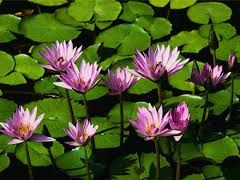